LICEO CLASSICO “G. GARIBALDI” DI PALERMO
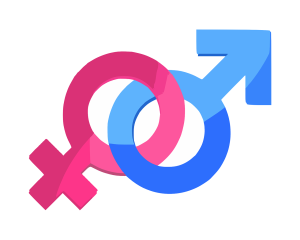 Anno scolastico 2015-2016
Orientamento in uscita 
Dati per genere, classi quinte
Referente prof. Laura Poma
Medicina
Professione sanitarie
Giurisprudenza
Economia
Scienze politiche
Ingegneria
Architettura
Accademia delle belle arti, Conservatorio, Accademia teatrale, DAMS
Psicologia
Lettere, Storia, Filosofia, Sc. form. prim.
Lingue, Mediazione linguistica
Beni culturali, Restauro
Chimica, Biologia, Agraria, Sc. Motorie, Farmacia
Non risponde
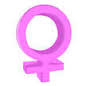 Scelte per area
Scelte per area
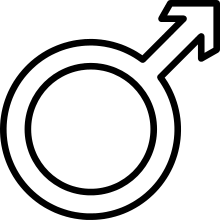